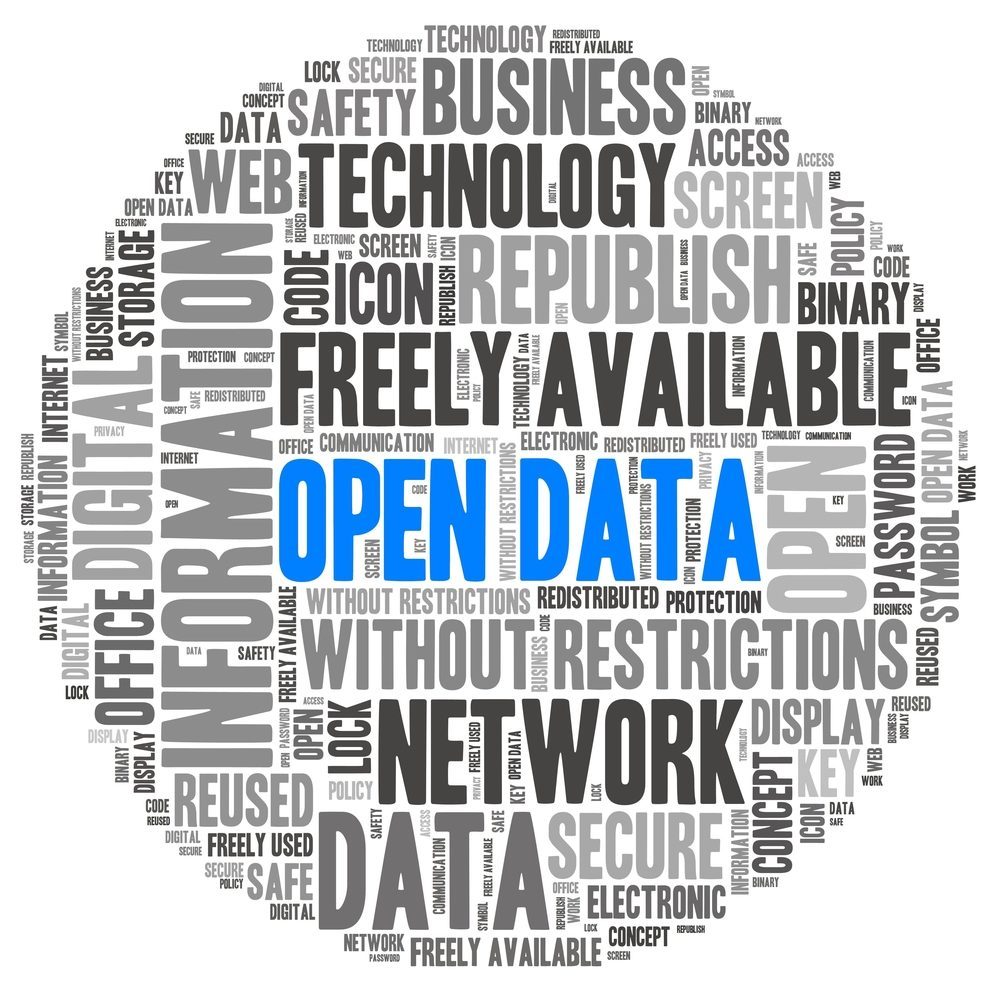 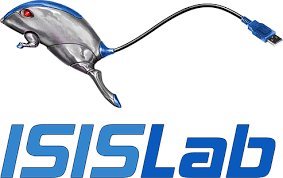 Generalizzazione di quasi-identifier negli OpenData
Approccio di generalizzazione locale operando sui singleton
Candidato: Matteo Pastore
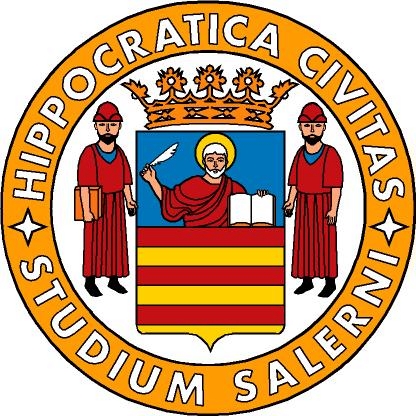 Indice
Obiettivo
Come individuare quasi-identifier
Approccio di generalizzazione 
Valutazione
Sviluppi futuri
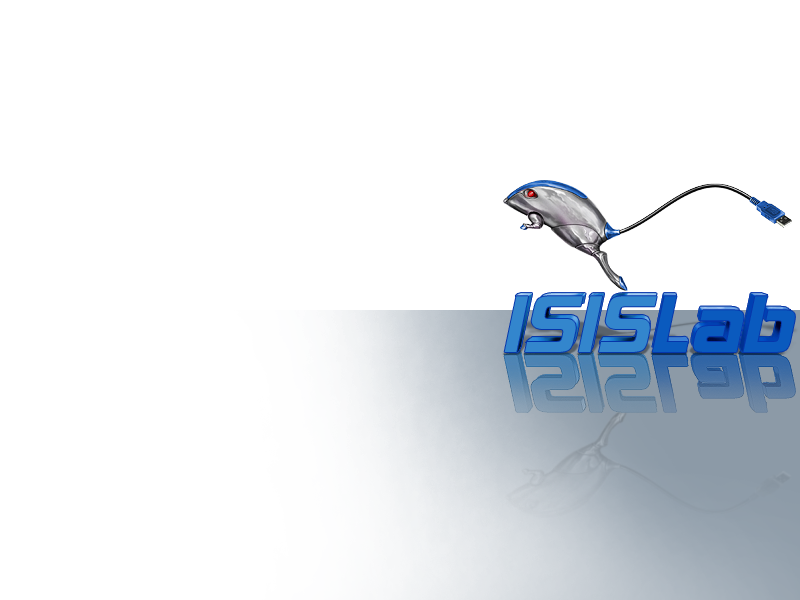 [Speaker Notes: PROPOSTA : individuare invece di riconoscere

APPROCCIO]
OpenData
Sono dati liberamente accessibili a tutti,  
citando la fonte e mantenendo i dati aperti.
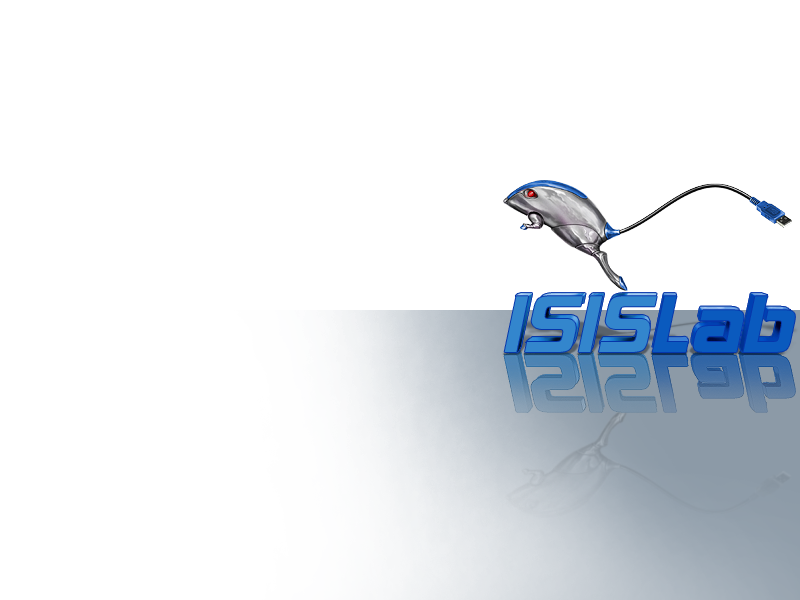 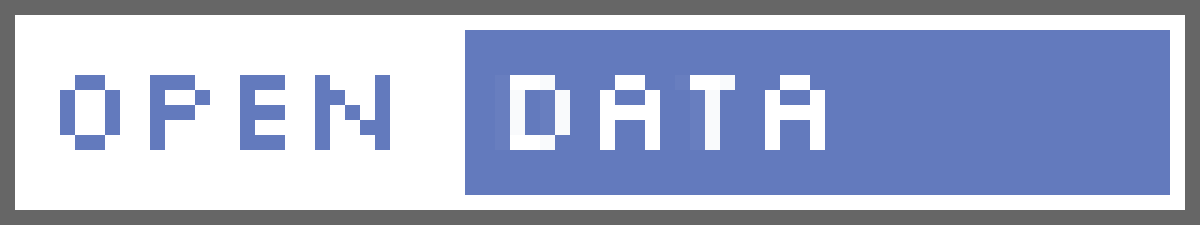 [Speaker Notes: differenzierei def, come l prima e i “problemi” o rischi. una qualsiasi icona di warning potrebbe bastare

qui forse lascerei solo la definizione

se vuoi, l’immagine che ho incollato è senza sfondo]
OpenData
L’ Open government prevede che tutte le attività dei governi e delle amministrazioni dello stato debbano essere aperte e disponibili, al fine di garantire trasparenza.

Gli OpenData sono utili ai fini statistici. 



Rischio della violazione della privacy.
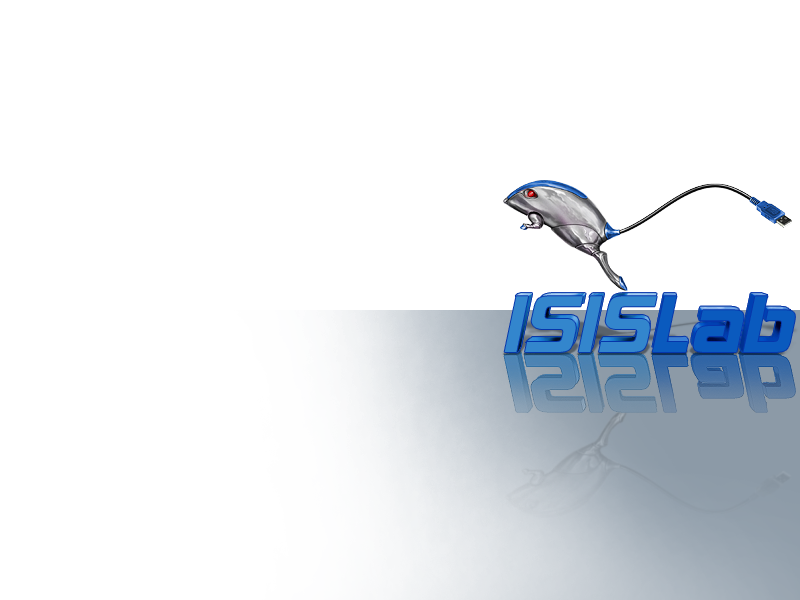 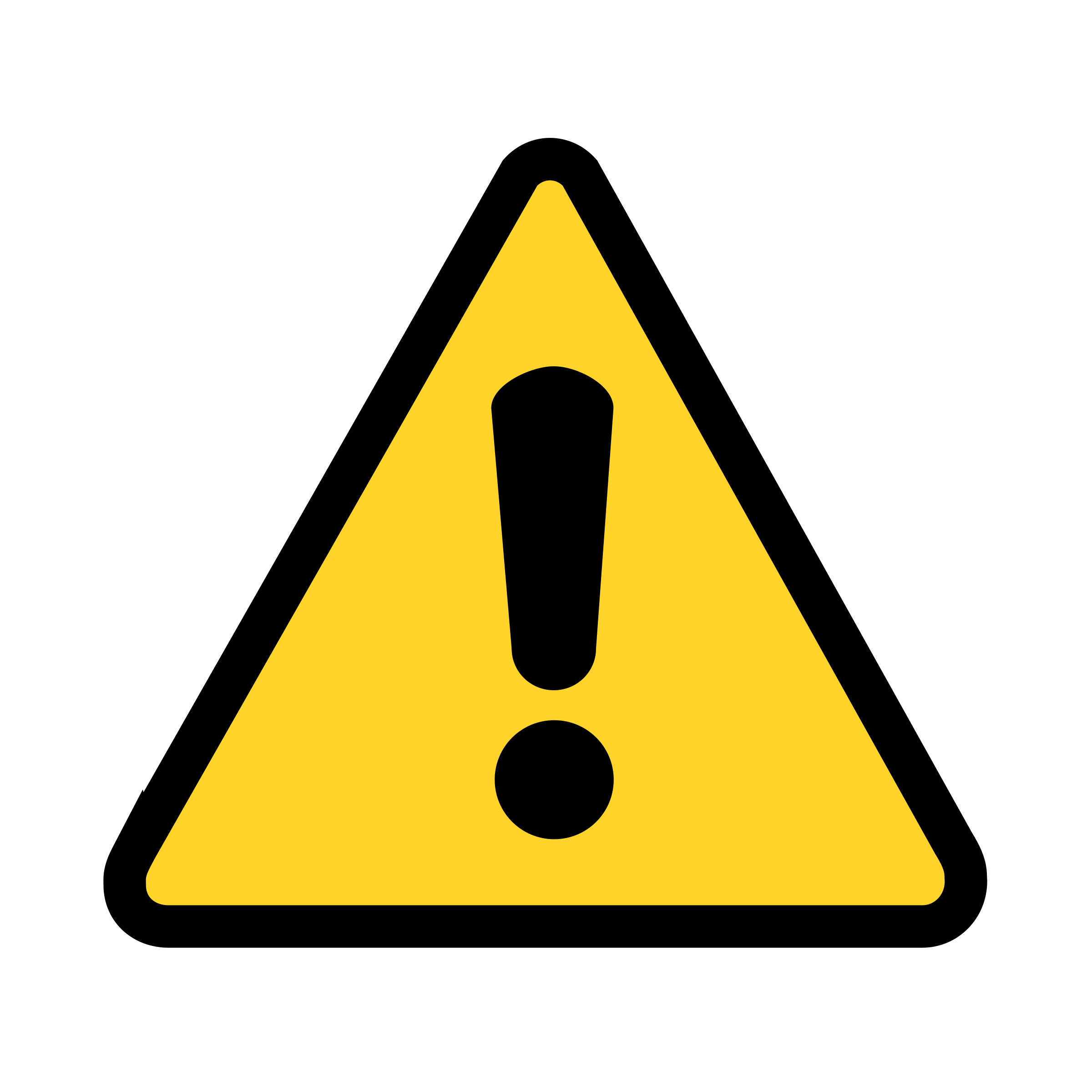 [Speaker Notes: qui lascerei solo open data come titolo
C’è però la possibilità che la condivisione possa condurre all’identificazione dei soggetti ai quali i dati si riferiscono, e se questo possa tramutarsi in una violazione della loro privacy.


aggiungerei una breve lista di aspetti da considerare - ci sono enti, come il gverno, che sono obbligati a pubblicare open dati
gli od possono essere usati per analisi
WARNING possono contenere dati personali

scriverei frasi più concise che riassumono quello che dici a voce per evitare che tu sia portato a leggere senza aggiungere niente]
Privacy-preserving data publishing
Bisogna applicare metodi e strumenti per 

- pubblicare dati utili


- preservando la privacy 
	degli individui.
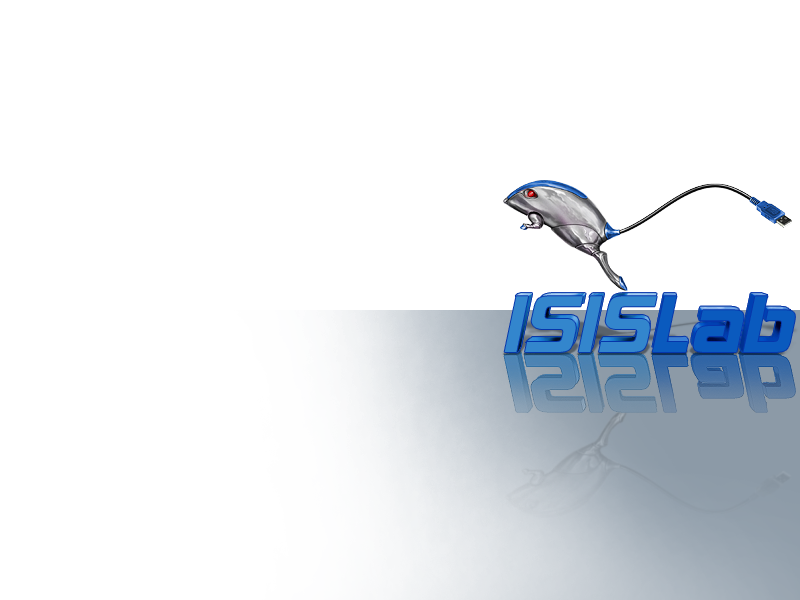 [Speaker Notes: PROPOSTA TITOLO : privacy-preserving data publishing
mantenendo l’informazione quanto più consistente possibile e]
Privacy-preserving data publishing
Minimo numero di tuple soppresse o modificate.
Bisogna applicare metodi e strumenti per 

- pubblicare dati utili		


- preservando la privacy 
	degli individui.
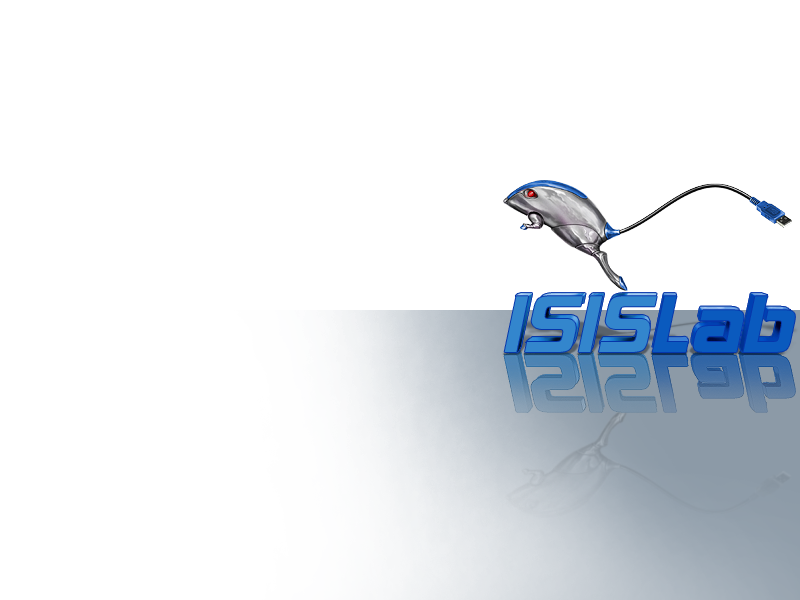 Minimo numero di tuple univocamente determinate,
i.e., singleton.
[Speaker Notes: PROPOSTA TITOLO : privacy-preserving data publishing
mantenendo l’informazione quanto più consistente possibile e]
OpenData – Compromesso
Da un lato bisogna, dunque, minimizzare il privacy leakage, che può essere interpretato come il numero di occorrenze di singleton.

Dall’altro bisogna massimizzare la qualità dei dati pubblicati, ossia minimizzare l’information loss, che può essere interpretata come il numero di tuple soppresse o modificate.
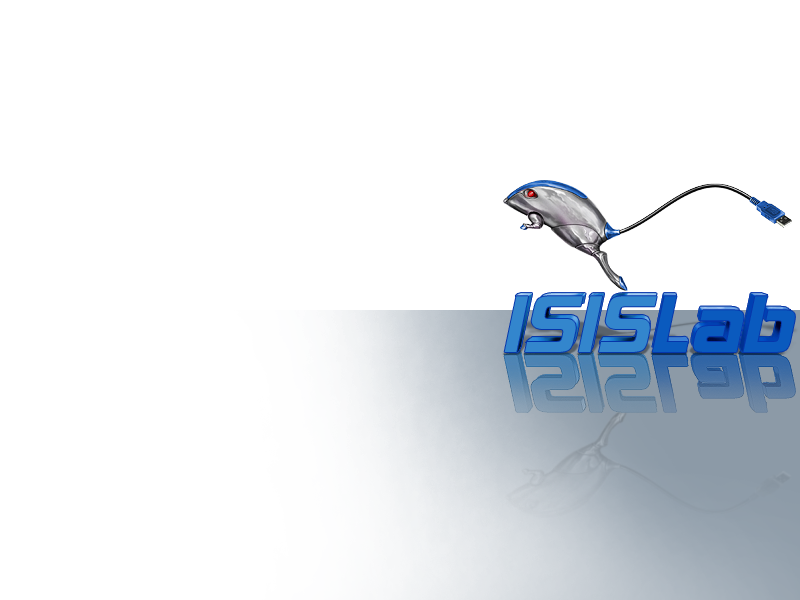 [Speaker Notes: MINIMIZZARE privacy leakage → minimizzare il numero di tuple univocamente determinate  (i.e., singletons)
MINIMIZZARE information loss → minimizzare il numero di tuple modifcate/rimosse]
OpenData - Struttura
La struttura di un dataset di OpenData è di solito composta da attributi che possono essere suddivisi in diverse categorie:
Identifiers : gruppo di attributi che contengono informazioni che identificano esplicitamente un individuo.

Quasi-Identifiers : gruppo di attributi che possono potenzialmente identificare individui.

Sensitive attributes : sono informazioni specifiche della persona (stipendio, patologie, partito politico).

Non-sensitive attributes : sono tutti gli attributi rimanenti.
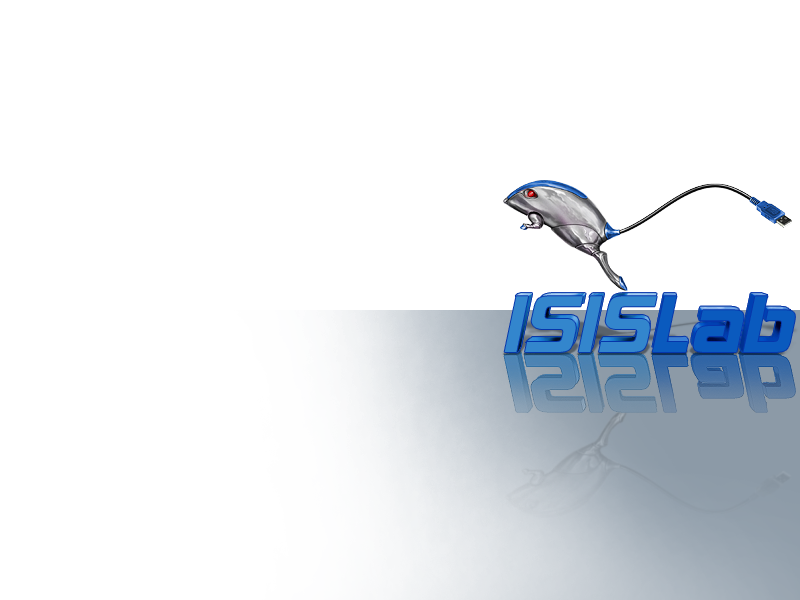 Quasi-identifier – Cosa sono
Un insieme di attributi è classificato come QID se contiene un attributo A che può essere recuperato dall'attaccante sfruttando una fonte esterna. Il problema è che A è potenzialmente ignoto. Per questo la scelta del QID è una questione aperta.


La combinazione di (genere, anno di nascita, CAP) riesce ad identificare l’87% degli americani. «Sweeney»
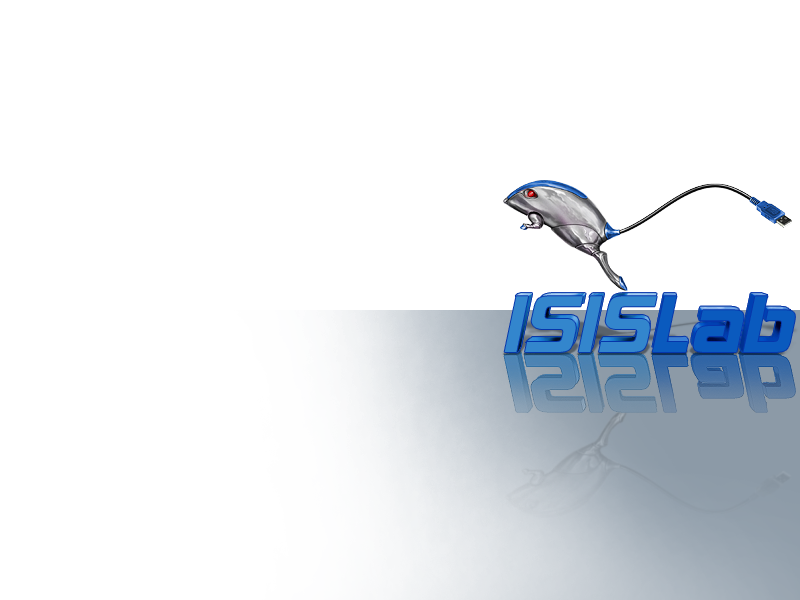 [Speaker Notes: quella di wikidata sembra una cit di quello che hai scritto prima.
forse lo metteri come secondo punto, in italiano, citando Pierangela Samarati invece che wikipedia]
Quasi-identifier – Scegliere il QID
Il miglior QID è:

Minor numero di colonne

Che espone il maggior numero di singleton
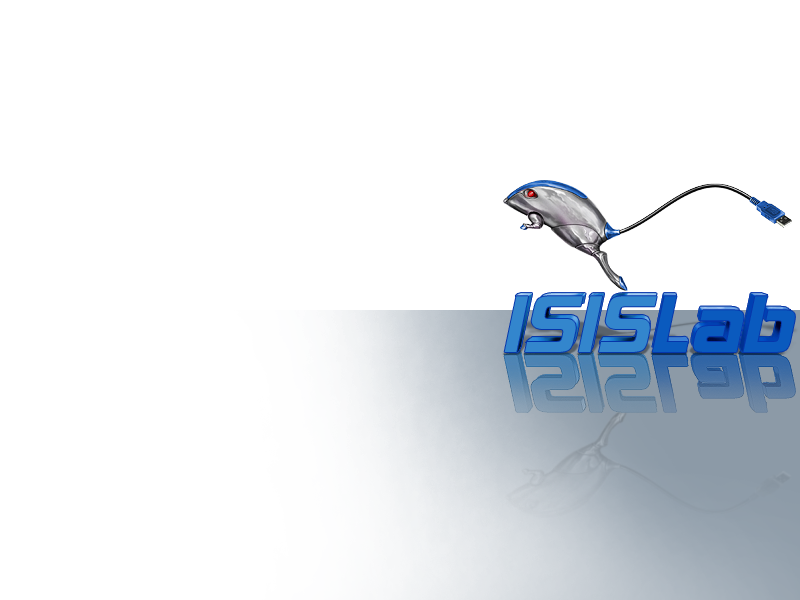 [Speaker Notes: prima di questa metterei la slide del primo obiettivo : considerando il numero di singleton (o la sua percentuale) otteniamo il well-known QID di prima? quanti singleton espone?

in questa slide: 
ID := colonna o combinazione di colonne che espone un numero di singleton pari alla dimensione del dataset
best QID:= minor numero di colonne che espone il massimo numero di singleton]
Obiettivo
Individuazione dei QID
Qual è il miglior QID in dataset reali

Quanti singleton espone
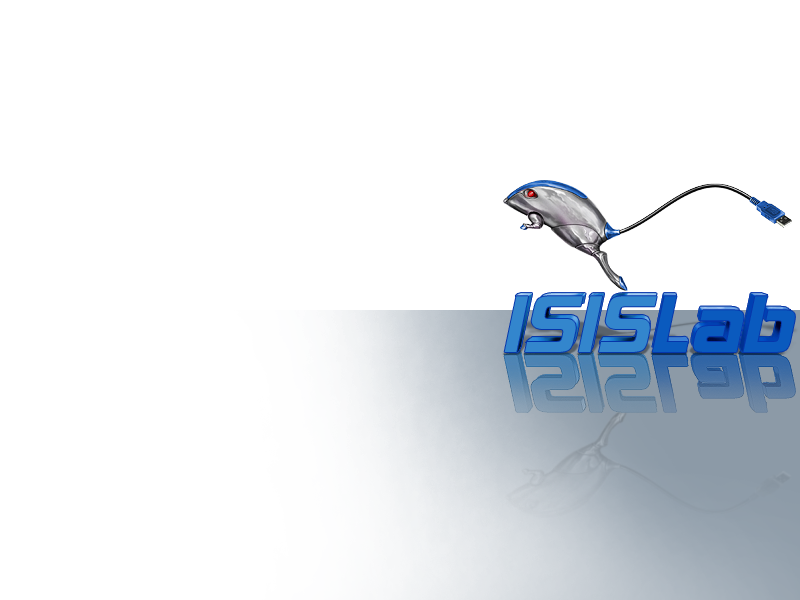 [Speaker Notes: prima intro e poi questa slide]
Quasi-identifier – Valutazione
Dataset:
Patenti cittadini italiani
Fonte: dati.gov.it
20 dataset, uno per ogni regione
Dimensione minima ~ 90K
Dimensione massima ~ 6.5M
Colonne:
    [Id, anno_nascita, comune_residenza,            provincia_residenza, sesso, informazioni patente]
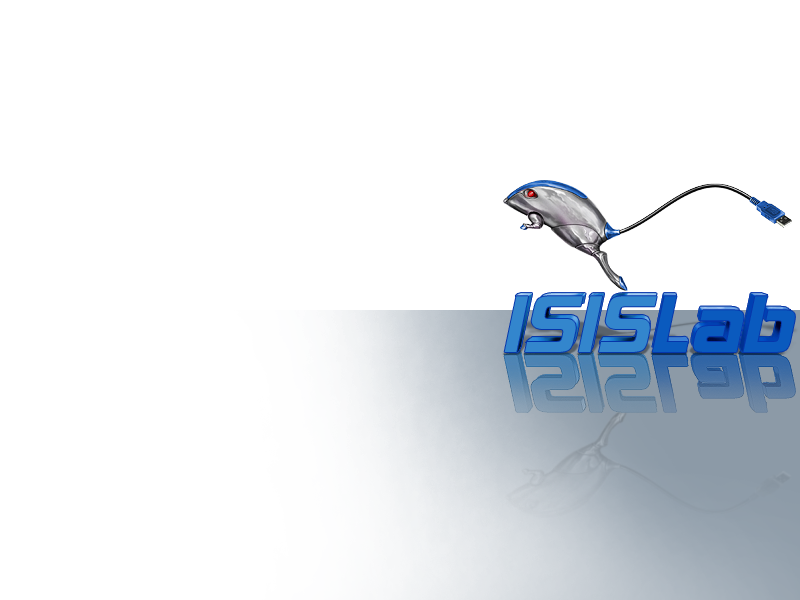 [Speaker Notes: Valutazione come titolo?
Quanti dataset, dimensione minima, massima, media
colonne che contengono con la divisione che avevi fatto prima di id, qid, altri attributi
dire che id sono eliminati e colonne che vengono esaminate

fonte : dati.gov.it]
Quasi-identifier – Valutazione
Colonne utilizzate:[anno_nascita, informazioni residenza, sesso]
Si è stimato per ogni colonna o combinazione di colonne il numero di singleton esposti. 

ID := numero di singleton = dimensione del dataset
best QID:= minor numero di colonne che espone il massimo numero di singleton
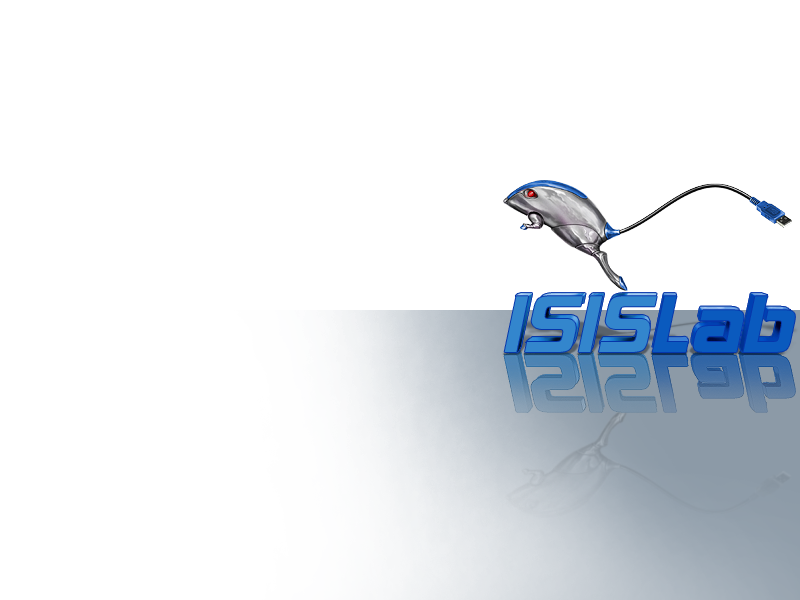 [Speaker Notes: Valutazione come titolo?
Quanti dataset, dimensione minima, massima, media
colonne che contengono con la divisione che avevi fatto prima di id, qid, altri attributi
dire che id sono eliminati e colonne che vengono esaminate

fonte : dati.gov.it]
Quasi-identifier – Valutazione
Colonne utilizzate:[anno_nascita, informazioni residenza, sesso]
Risultato: 
No identificativi
Best QID = [anno_nascita, comune_residenza, sesso]
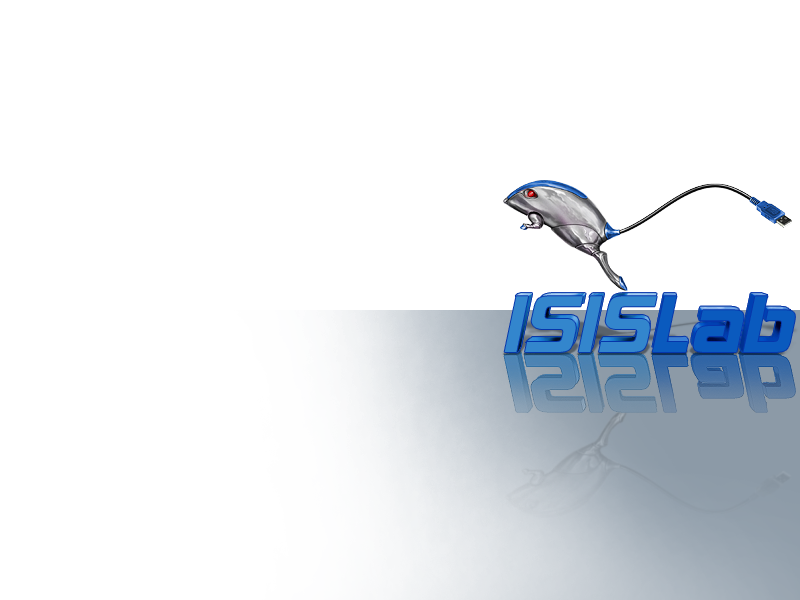 [Speaker Notes: Valutazione come titolo?			Qid ovvio perché info più specifiche
Quanti dataset, dimensione minima, massima, media identificativo no perché stato tolto
colonne che contengono con la divisione che avevi fatto prima di id, qid, altri attributi
dire che id sono eliminati e colonne che vengono esaminate

fonte : dati.gov.it]
Quasi-identifier – Dataset Patenti
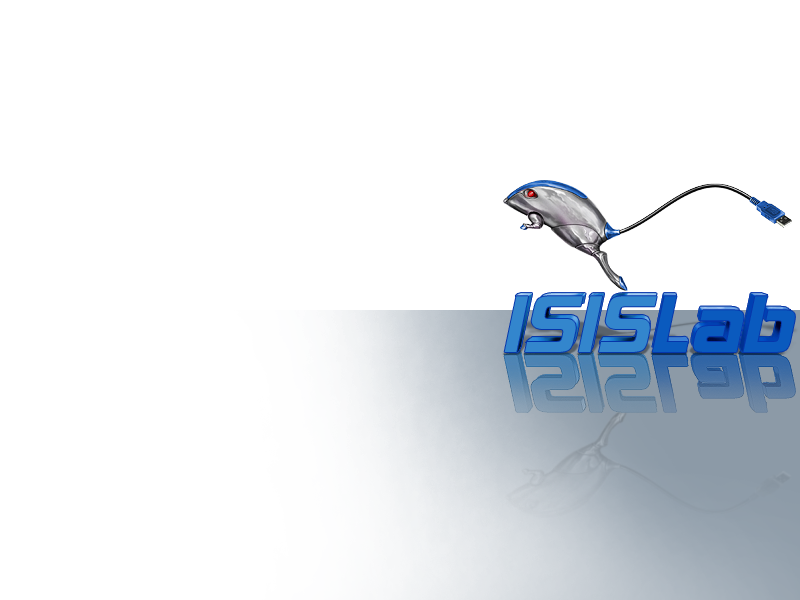 [Speaker Notes: ci entra la tabella completa con tutte le regioni, singleton e percentuale? anche eliminando il titolo della slide e ordinando la tabella per singleton. allinea a destra i numeri. dividi a gruppi di 3 cifre. aggiungi la colonna con le dimensioni]
Obiettivo
Individuazione dei QIDAbbiamo osservato che contando i singleton siamo capaci di riconoscere (data di nascita, municipalità, genere) come best QID in tutti i dataset. Questo QID espone oltre il 2% di singleton (più di 25K singleton) in dataset già anonimizzati.
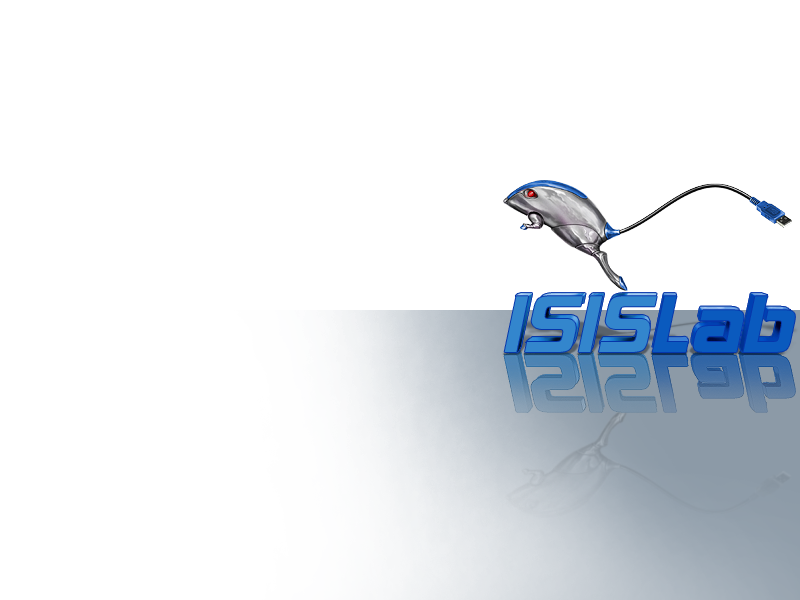 [Speaker Notes: prima intro e poi questa slide]
Obiettivo
Individuazione dei QIDAbbiamo osservato che contando i singleton siamo capaci di riconoscere (data di nascita, municipalità, genere) come best QID in tutti i dataset. Questo QID espone oltre il 2% di singleton (più di 25K singleton) in dataset già anonimizzati. 



Generalizzazione del QIDQuale colonna o combinazione di colonneminimizza il numero di singletonminimizzando il numero di tuple modificate/rimosse?
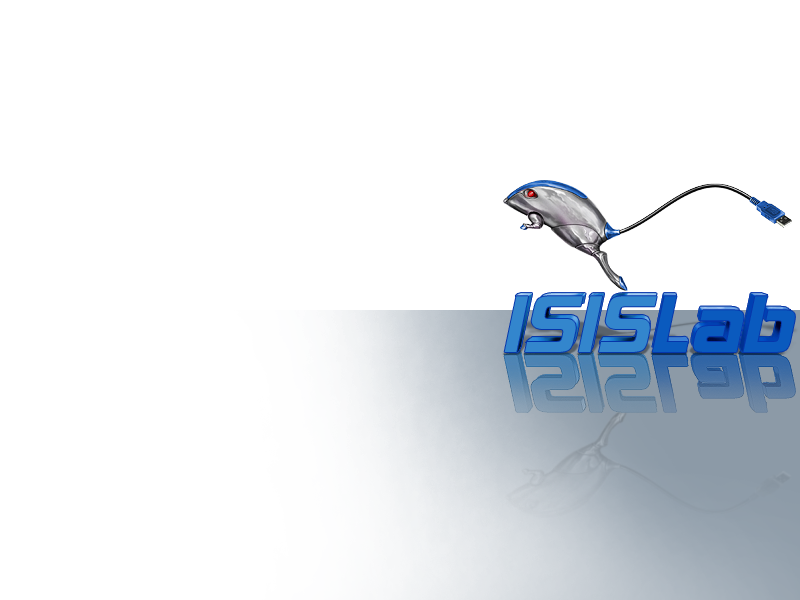 [Speaker Notes: prima intro e poi questa slide]
Quasi-identifier – Cosa conviene generalizzare
Diversi approcci di generalizzazione, scegliendo sia colonne singole che combinazioni di colonne. 
Il primo passo in ognuna di queste tecniche è stata la soppressione delle righe incomplete.
Il QID preso in considerazione è stato (data di nascita, zip, genere), dove la data di nascita fornita dal governo è espressa in funzione del solo anno.
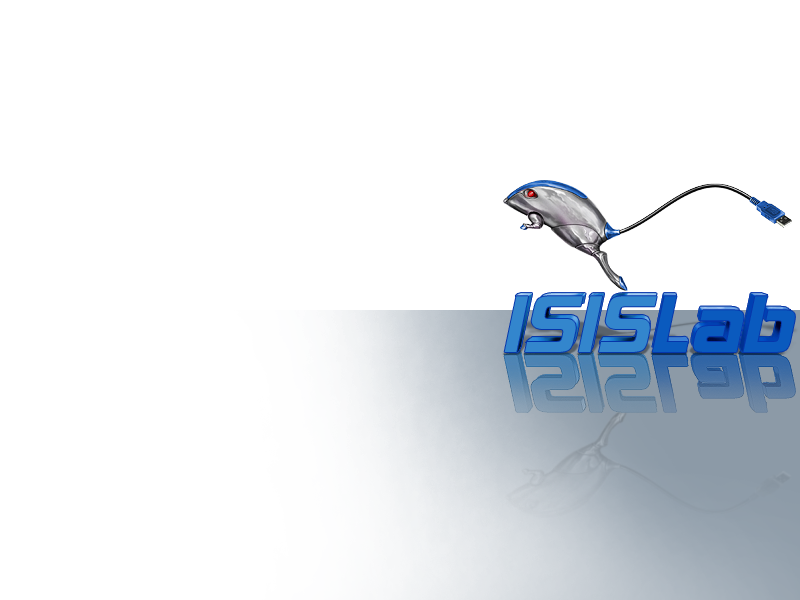 [Speaker Notes: prima di questa slide con secondo obiettivo: cosa conviene generalizzare

prima di questa metterei una slide con le considerazioni da fare:- approccio globale o locale
definire gerarchie di generalizzazione
scegliere quantificatore di privacy leakage e di quality
generalizzazione e/o soppressione
...
in un’altra slide o dividendo la slide a metà (anche nascondendo il topo) metterei per ogni punto la tua scelta (inglobando cose che avevi scritto nelle slide successive)

questo parallelo lo puoi anche portare avanti su più slide]
Approcci di anonimizzazione
Scelte effettuate:	
Approccio locale e globale	Approccio locale = singleton	


Minimo numero singleton Tuple modificate / soppresse
	

Generalizzazione e soppressioneColonne QID	     Righe con celle vuote
Letteratura:	
Approccio locale e globale 				


Privacy leakage Information loss


Generalizzazione, soppressione, anatomizzazione, permutazione, perturbazione
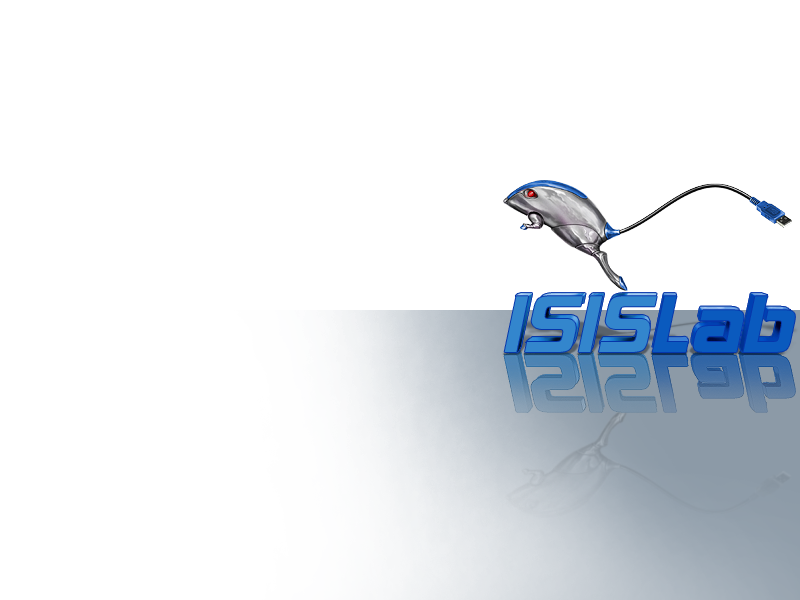 [Speaker Notes: prima intro e poi questa slide]
Come generalizzare il QID
L’anno di nascita è un attributo numerico, 
mentre genere e comune sono attributi categorici. 

Per l’attributo anno di nascita sono stati scelti due tipi di approcci : Range e valore medio.

Per gli altri due attributi sono stati scelti un approccio locale ed uno globale.
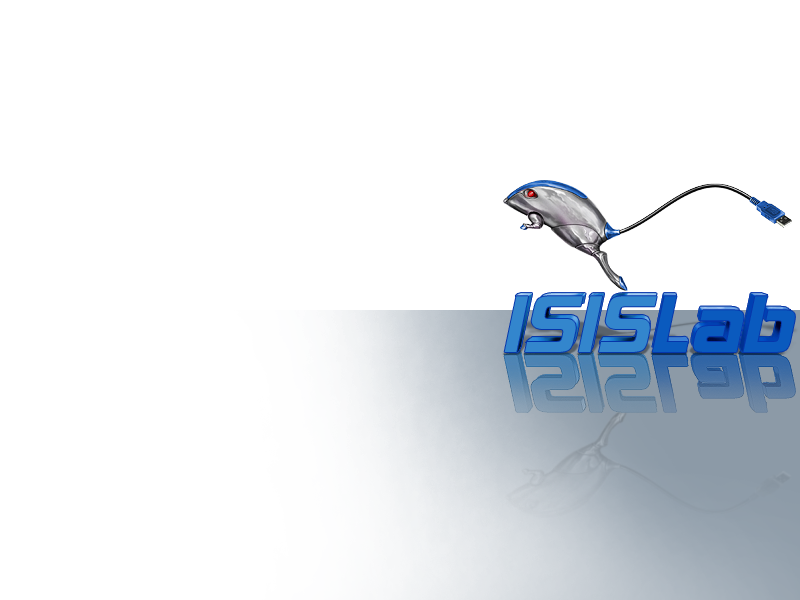 Generalizzare genere e municipalità – approccio locale e globale
Nell’approccio globale tutti i valori della colonna genere sono sostituiti con il campo vuoto, e tutti i valori della colonna Municipalità sono sostituiti con la provincia di appartenenza.

Nell’approccio locale si interviene soltanto sulle righe che contengono singletons, dunque verranno modificati solo i campi appartenenti a quelle righe, lasciando intatti gli altri.
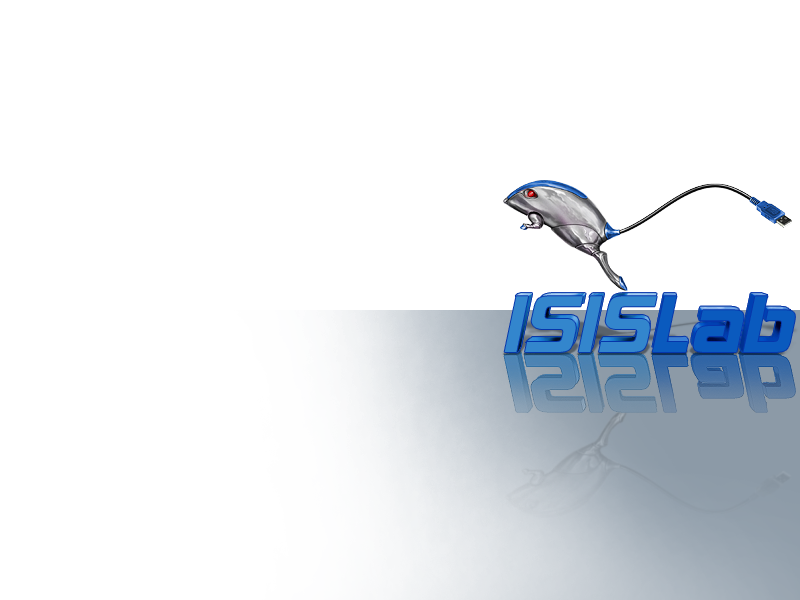 Generalizzare anno di nascita
Letteratura:
Range
Scelte effettuate:
Range : Righe ordinate, raggruppamenti da k elementi,intervallo [min, max]

Valore medio : L’anno di ogni gruppo è sostituito con quello medio presente nel gruppo.
Esempio:
Anni:[1990,1991,1992,1993,1994]
Range: [1990-1994]


Valore medio: [1992]
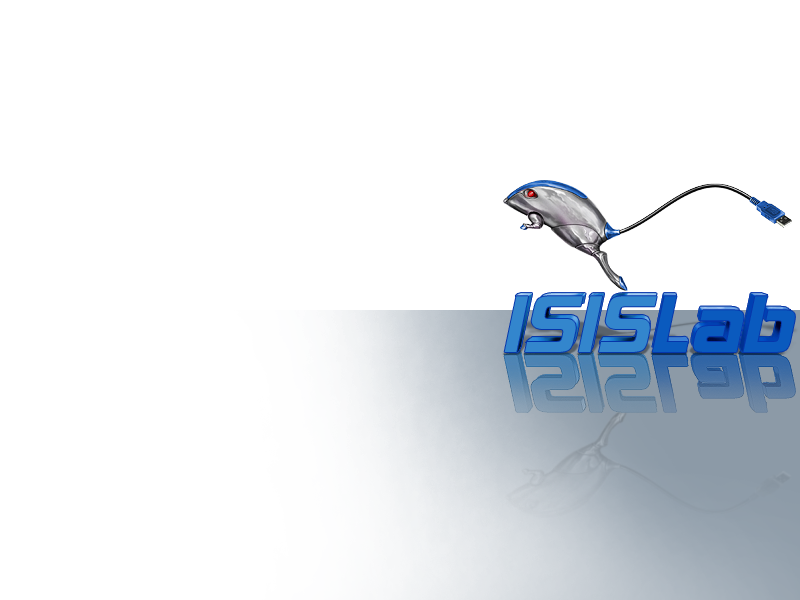 [Speaker Notes: credo che un esempio qui sia di aiuto]
Generalizzare genere e municipalità – approccio locale e globale
Letteratura:
Genere = All



Attributi categorici sostituiti con una loro generalizzazione.
Scelte effettuate: 
Genere sostituito con campo vuoto. 


Comune sostituito con provincia di appartenenza.
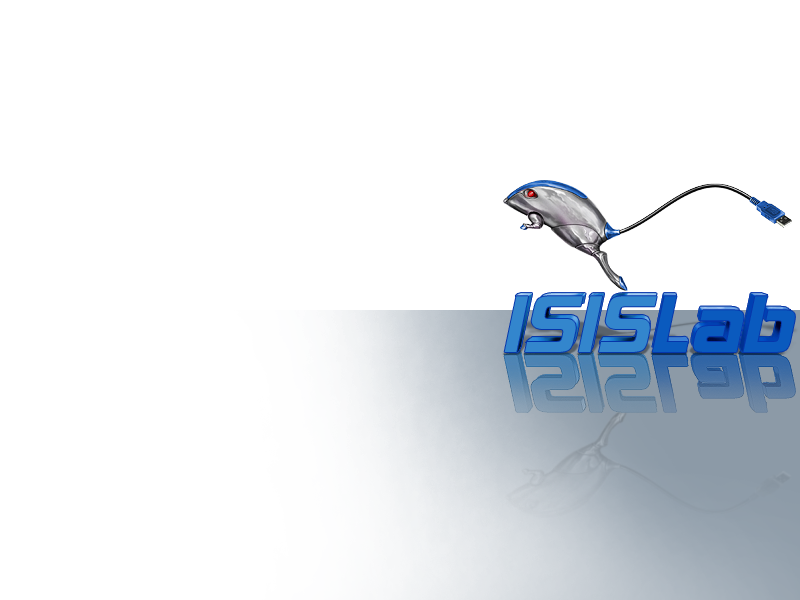 Analisi della qualità- approccio scelto
Letteratura:

Minima distorsione (sistema di penalità pesato)
Scelte effettuate:

Conteggio righe modificate / soppresse
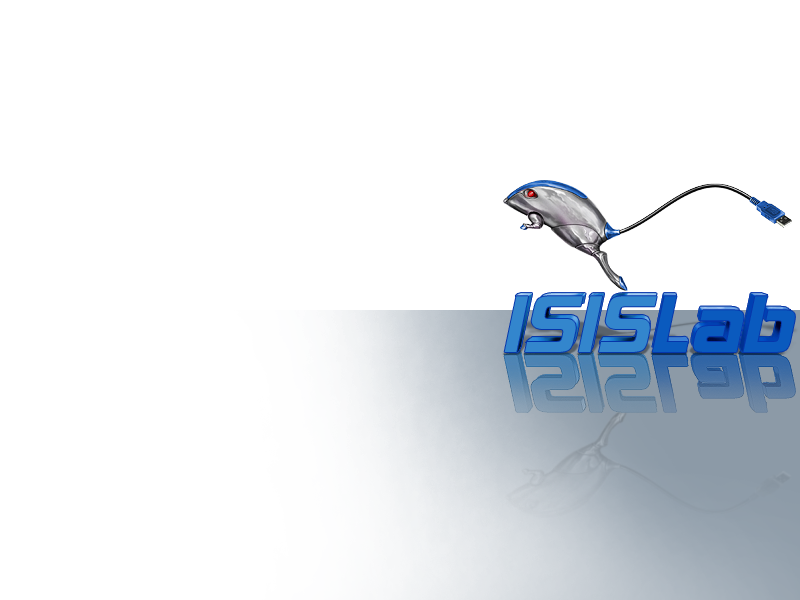 Approccio di generalizzazione-Valutazione
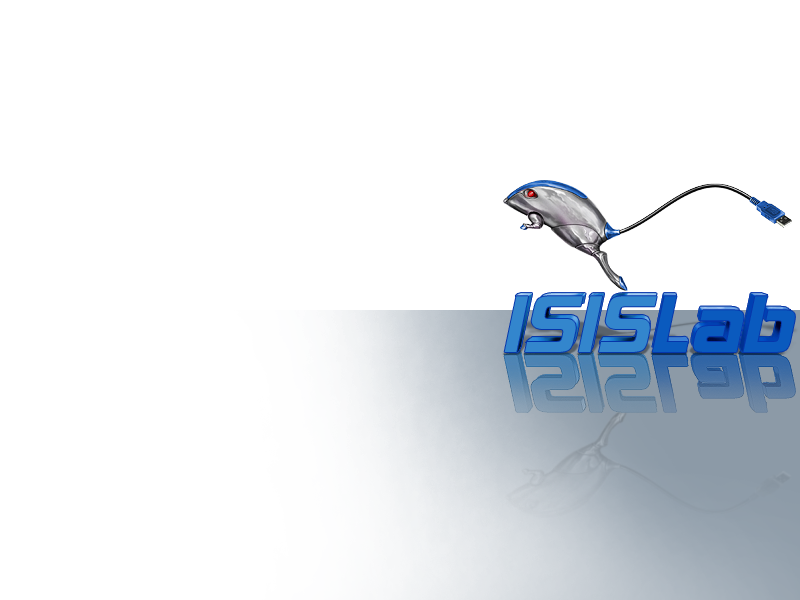 [Speaker Notes: Valutazione come titolo?
Quanti dataset, dimensione minima, massima, media
colonne che contengono con la divisione che avevi fatto prima di id, qid, altri attributi
dire che id sono eliminati e colonne che vengono esaminate

fonte : dati.gov.it]
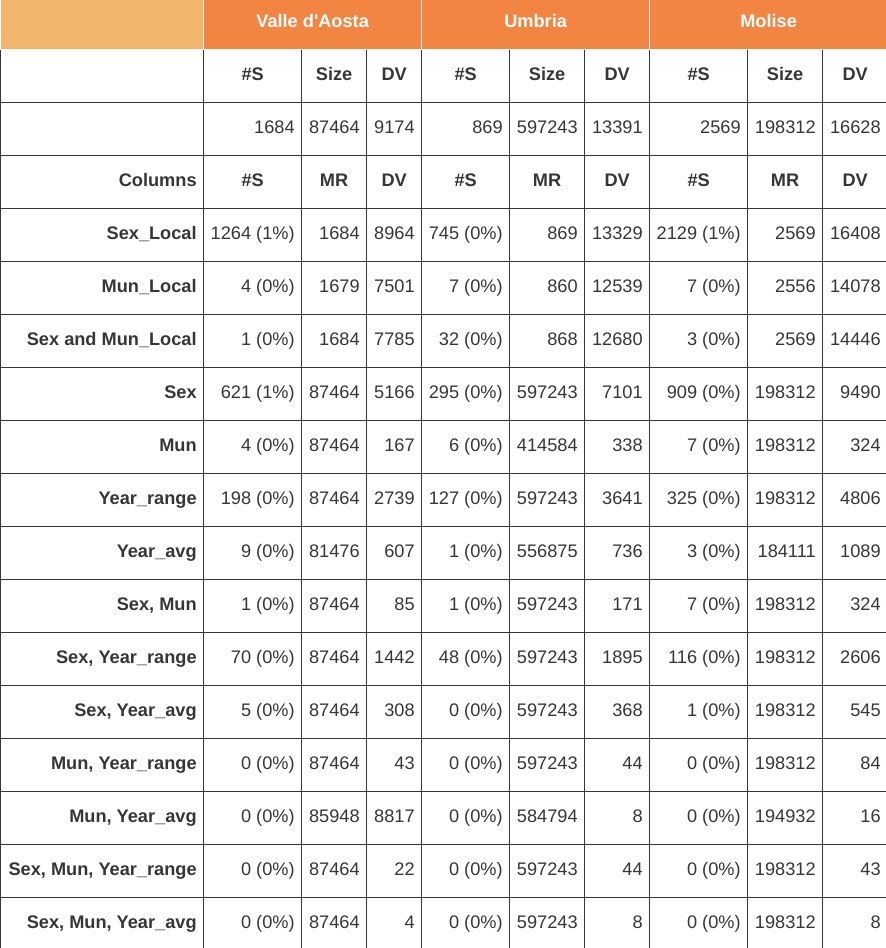 Risultati tecniche di generalizzazione
#S 		= Numero di singleton
	Size 		= Dimensione dataset completo	DV		= Distinct ValuesLa prima riga contiene le statistiche del dataset completo.

	MR		= Righe modificate	_Local		= Approccio Locale	Sex		= Sesso
	Mun		= Comune		Year_range	= Anno Range	Year_avg		= Anno medio
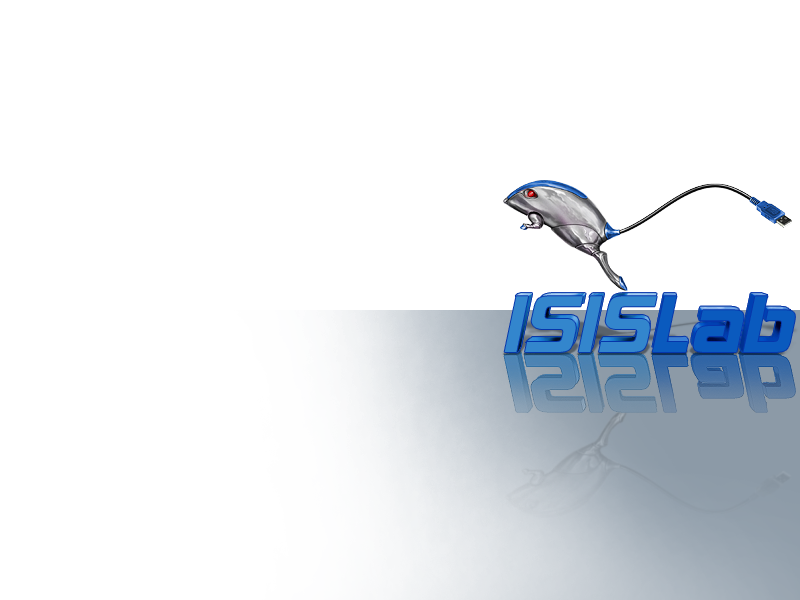 [Speaker Notes: prima di questo intro dei dataset usati: la scelta fatta 

qui l’immagine sembra sfuocata
https://www.tablesgenerator.com/html_tables metti nomi estesi alle righe, aggiungi i nomi delle regioni. se è più facile, copiati la tabella da questo link in excel]
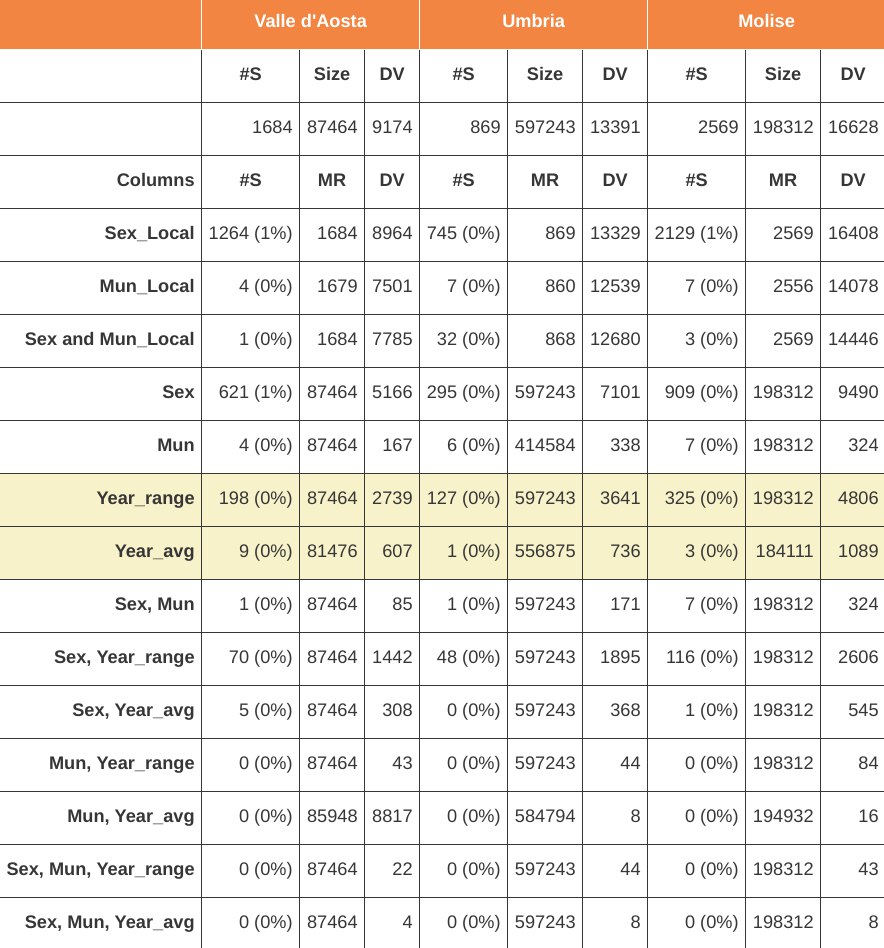 Valutazioni
Notevole decremento dei singleton tra le tecniche 
Range  
Avg
Con un numero simile di righe modificate
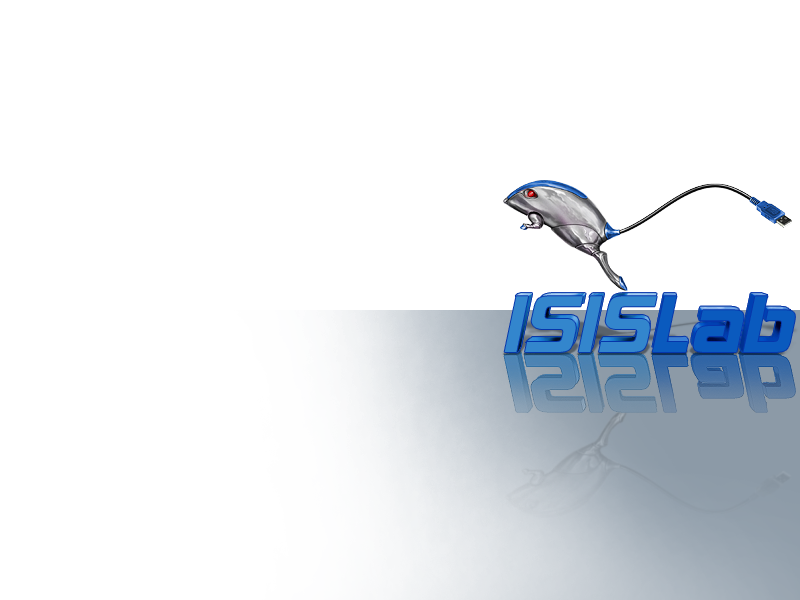 [Speaker Notes: non mancano altre osservazioni?i range?avevamo 4 o 5 punti nell’articolo o ricordo male?]
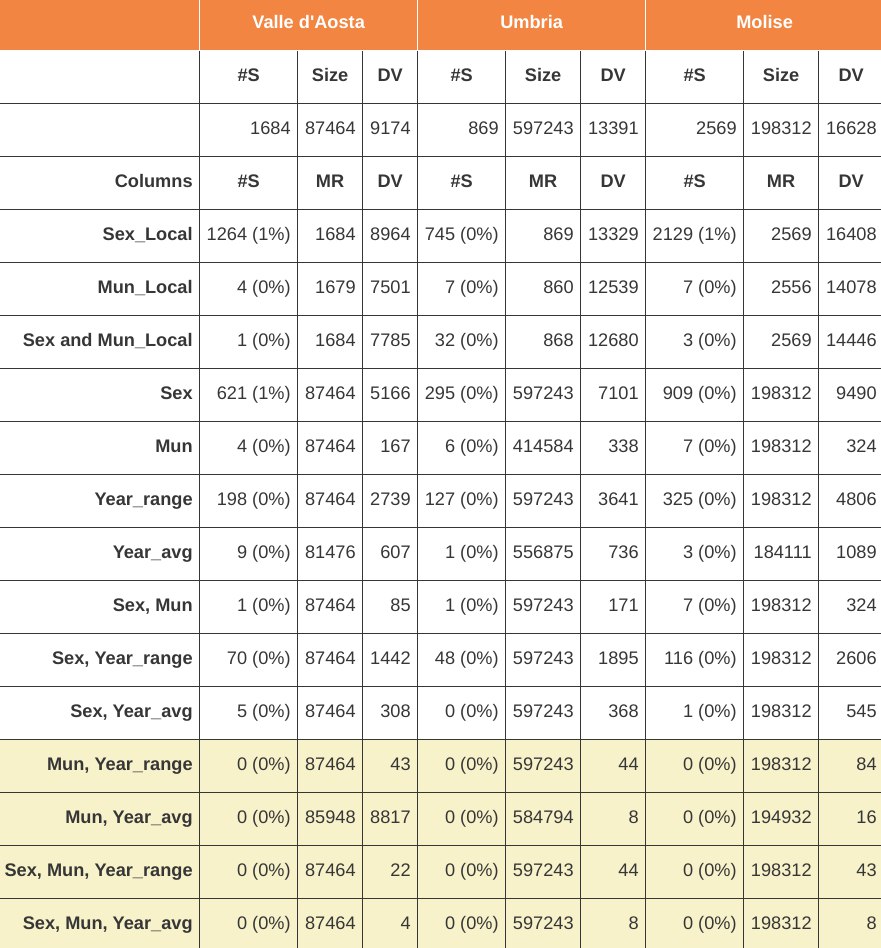 Valutazioni
La combinazione degli approcci :
[Anno, Comune], 
[Anno, Genere], 
[Anno, Comune, Genere]

restituiscono 0 singleton modificando tutte o quasi tutte le righe.
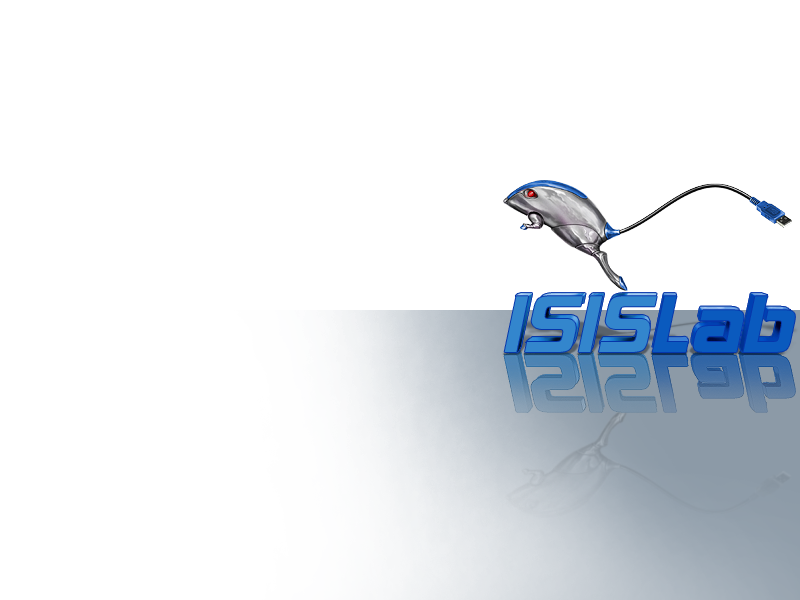 [Speaker Notes: non mancano altre osservazioni?i range?avevamo 4 o 5 punti nell’articolo o ricordo male?]
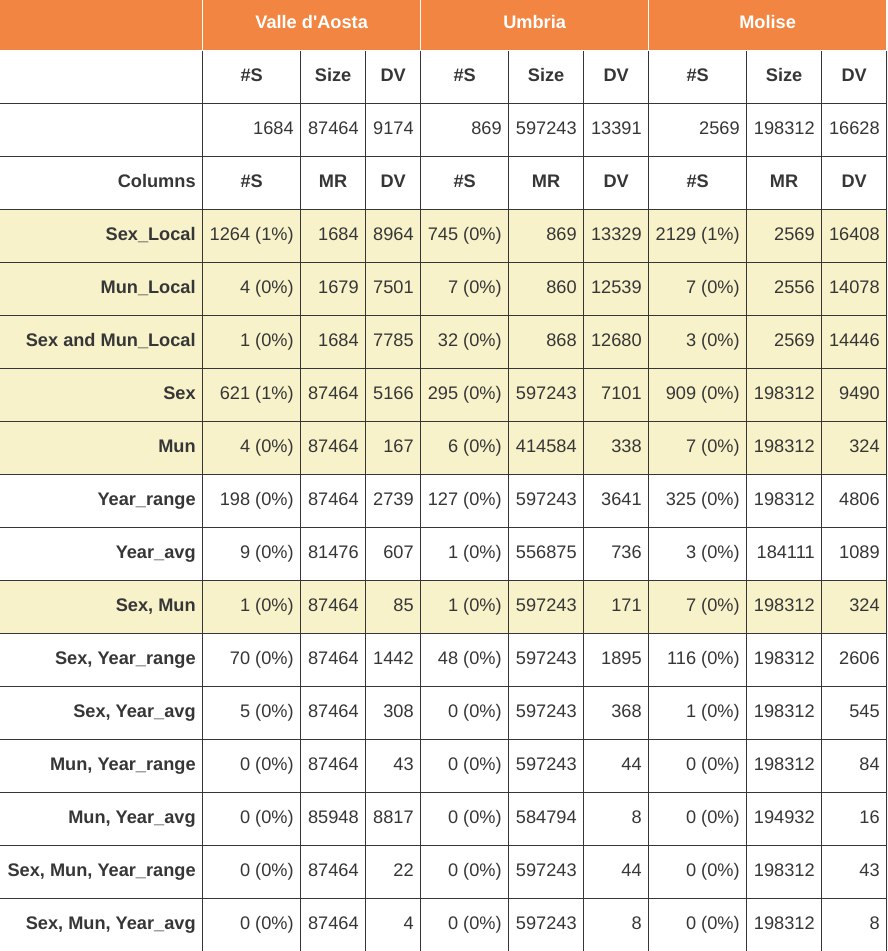 Valutazioni
Osserviamo che con l’approccio globale e quello locale sul comune e sul genere si ottengono quasi lo stesso numero di singleton, ma l’approccio locale influisce solo sul 2% delle righe mentre quello globale modifica l'intero dataset. Il minimo numero di singleton si ottiene dalla combinazione degli approcci locali.
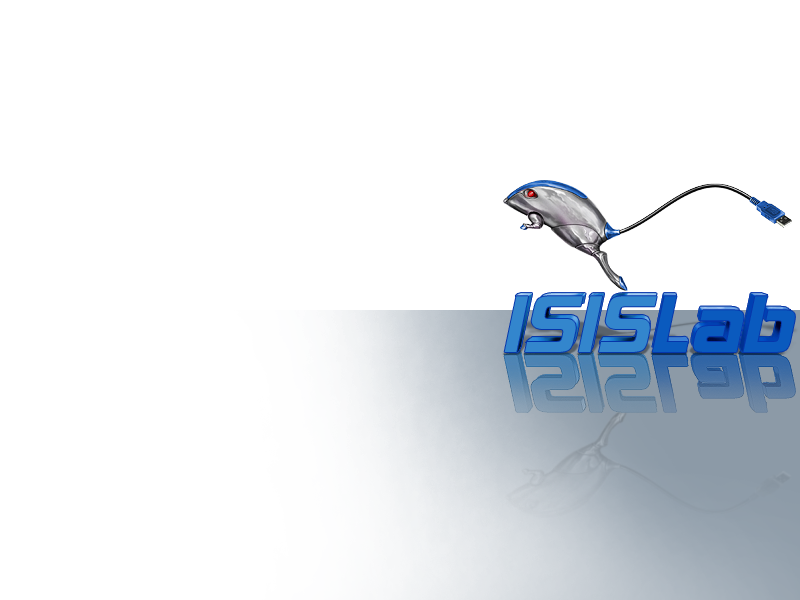 [Speaker Notes: non mancano altre osservazioni?i range?avevamo 4 o 5 punti nell’articolo o ricordo male?]
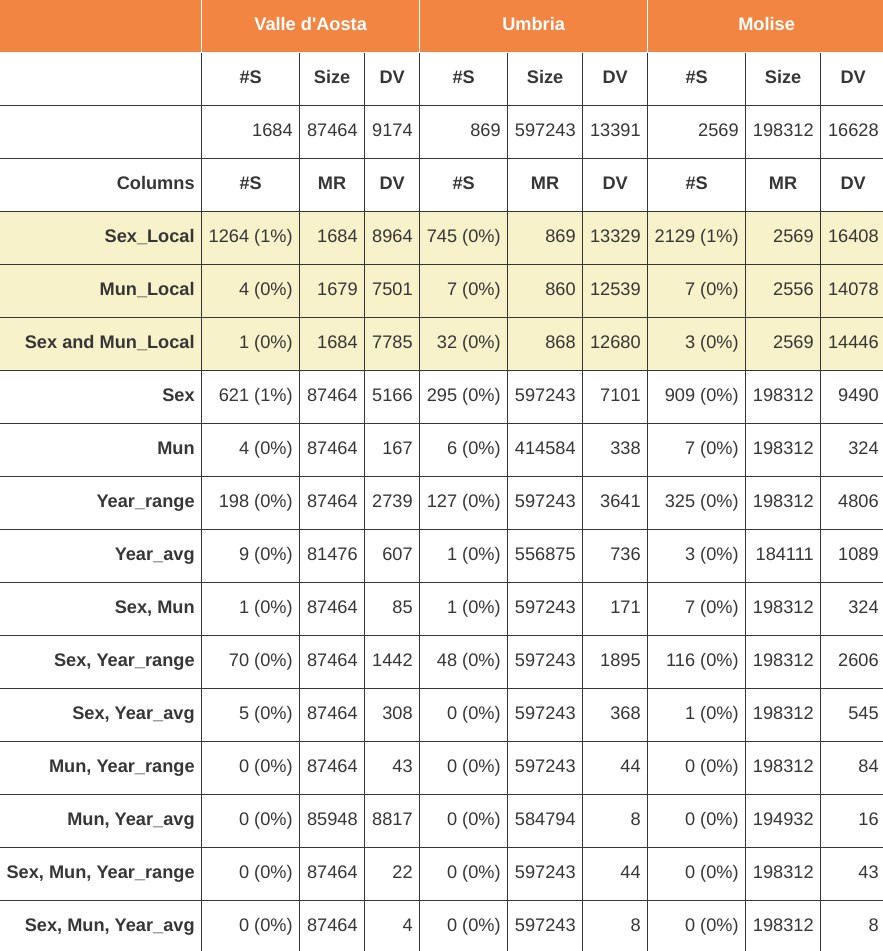 Valutazioni
Si è potuto evincere dai test effettuati che modificando solo le righe relative ai singletons (approccio locale) si riesce ad ottenere il minimo numero di righe modificate e il numero di singleton quasi pari a 0.
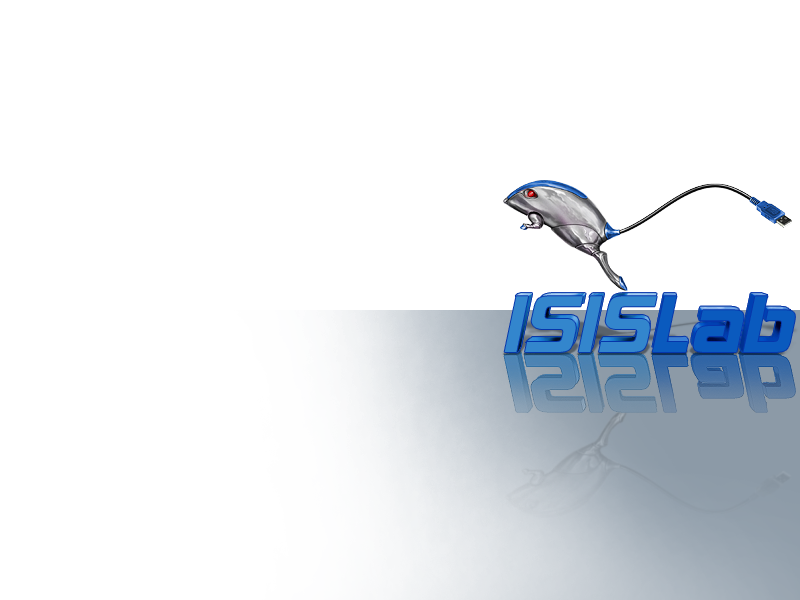 [Speaker Notes: non mancano altre osservazioni?i range?avevamo 4 o 5 punti nell’articolo o ricordo male?]
Valutazioni
Si è potuto evincere dai test effettuati che modificando solo le righe relative ai singletons (approccio locale) si riesce ad ottenere il minimo numero di righe modificate e il numero di singleton quasi pari a 0.
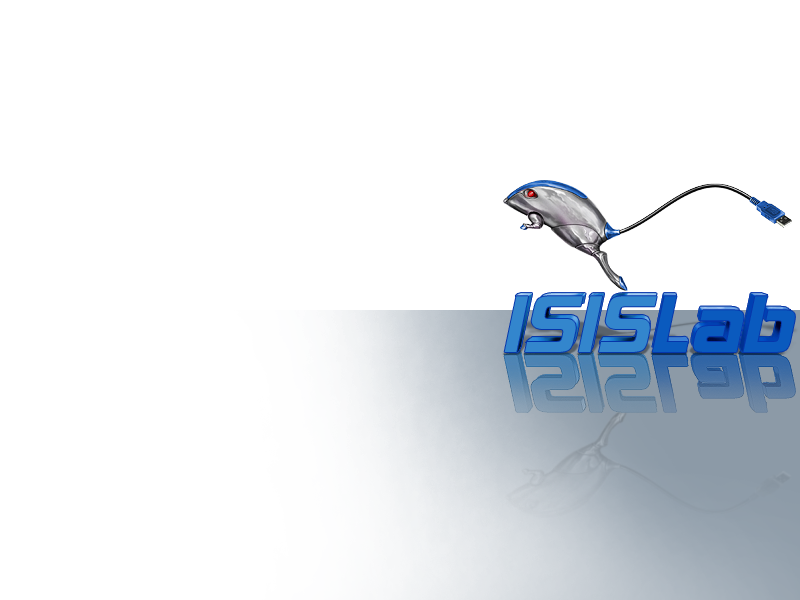 [Speaker Notes: la prima frase forse l’anticiperei alla fine della prima valutazione]
Obiettivo
Individuazione dei QIDAbbiamo osservato che contando i singleton siamo capaci di riconoscere (data di nascita, municipalità, genere) come best QID in tutti i dataset. Questo QID espone oltre il 2% di singleton (più di 25K singleton) in dataset già anonimizzati. 
Generalizzazione del QIDIl miglior compromesso tra il mantenimento della privacy ( interpretato come il minor numero di singletons ) e della qualità ( interpretata come il numero di linee modificate / rimosse ) si ottiene generalizzando solo i singleton identificati dal best QID. In particolare la generalizzazione del comune e del genere danno i risultati migliori.
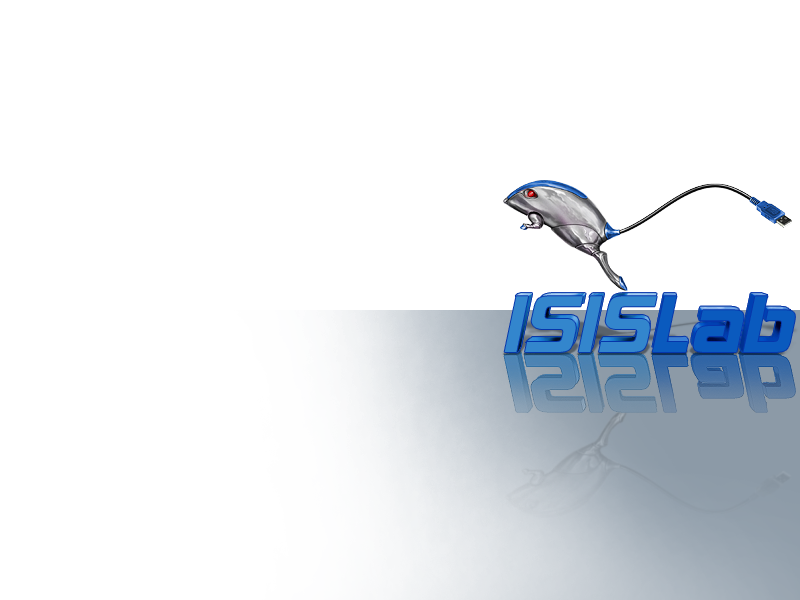 [Speaker Notes: prima intro e poi questa slide]
Valutazioni
Per questa ragione possiamo asserire che il miglior compromesso tra il mantenimento della privacy ( interpretato come il minor numero di singletons ) e della qualità ( interpretata come il numero di linee modificate / rimosse ) si ottiene generalizzando solo i singletons identificati dal best QID. In particolare la generalizzazione della municipalità e del genere danno i risultati migliori.
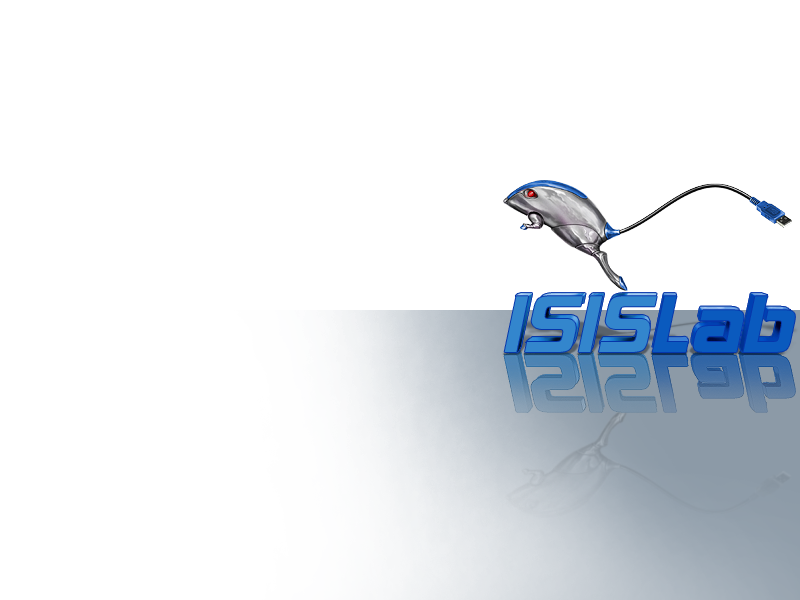 [Speaker Notes: manca il conronto con k-anonymity

direi prima che questo algoritmo è una versone simile a k-anonimity…
confronto fatto con osservazioni]
Confronto con K-Anonimity
K- Anonimity:
Generalizzazione e soppressione


Approccio globale


Modifica dell’intero dataset dato l’approccio globale


Drop dei singleton se in numero esiguo
Approccio scelto:
Generalizzazione fortemente preferita


Approccio globale e locale


Possibilità di intervenire direttamente sui singleton


Informazione incompleta ma non persa
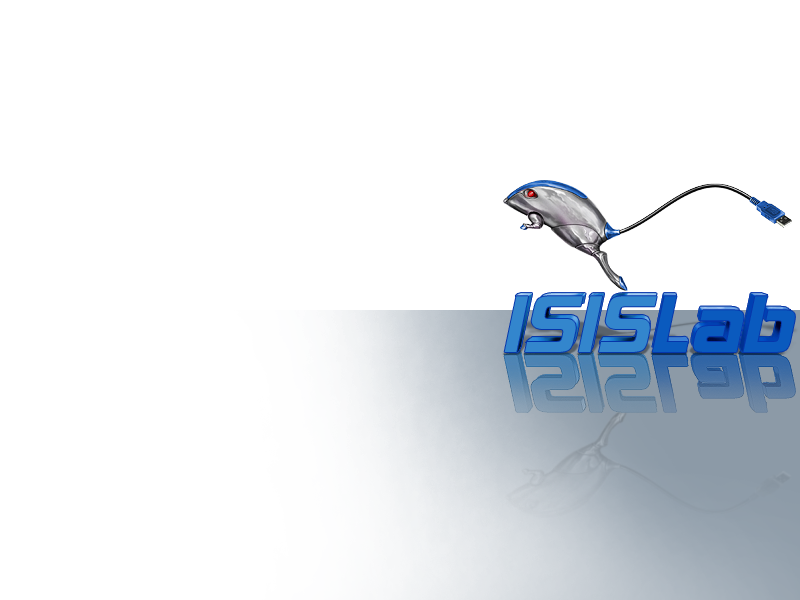 Stesso risultato in quanto a privacy preserving ma miglior risultato in qualità.
[Speaker Notes: manca il conronto con k-anonymity
 classi di equivalenza di k valori
direi prima che questo algoritmo è una versone simile a k-anonimity…
confronto fatto con osservazioni]
Confronto con K-Anonimity - Valutazione
Dataset usato : Valle Aosta
Parametri usati : 
K=2
Soppressione consentita 0.01% ( genere 0.05%)
Risultati : 
Stesso numero di singleton raggiunti
Minor numero di tuple modificate
Sviluppi futuri
Creazione di un framework che preso in input un dataset applica l’intero workflow di check del numero di singleton, percentuale, best QID, distinct values senza generalizzazioni e poi prova a generalizzare i singoli campi del QID e le rispettive combinazioni restituendo tutti i risultati, l’approccio (o gli approcci) che minimizzano il numero di singleton, l’approccio o gli approcci che minimizzano il numero di righe modificate e rimosse, eventuali approcci che si trovano nell’intersezione delle due metriche, eletti migliori approccio di generalizzazione.
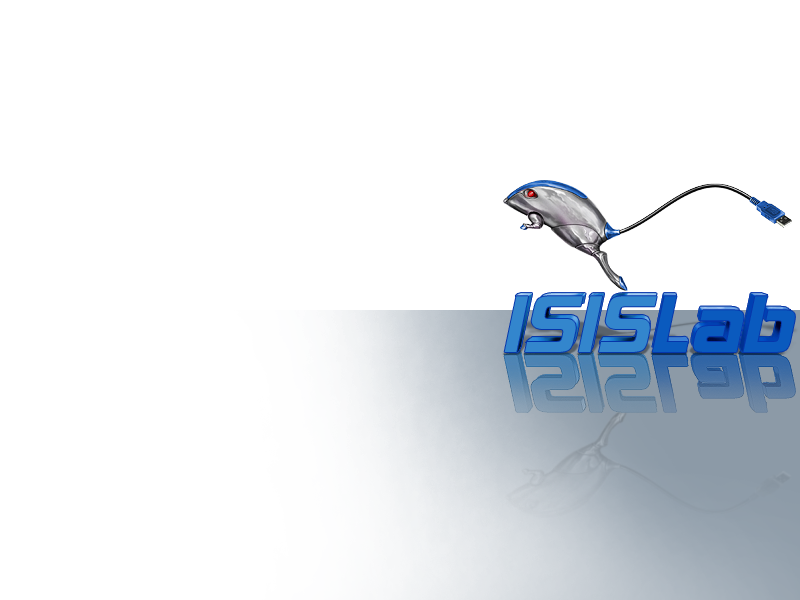 [Speaker Notes: qui farei uno schema del framework]
Sviluppi futuri
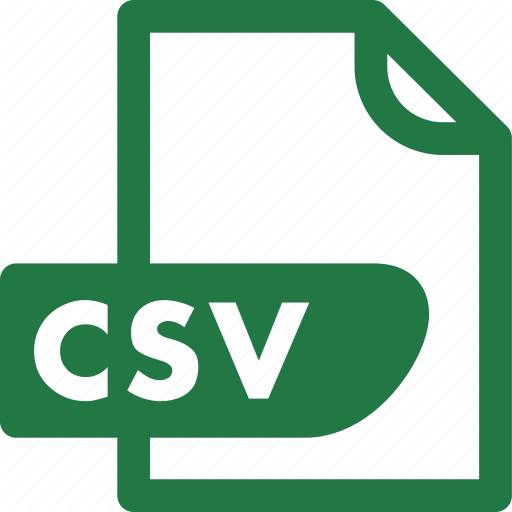 Individuazione del best QI
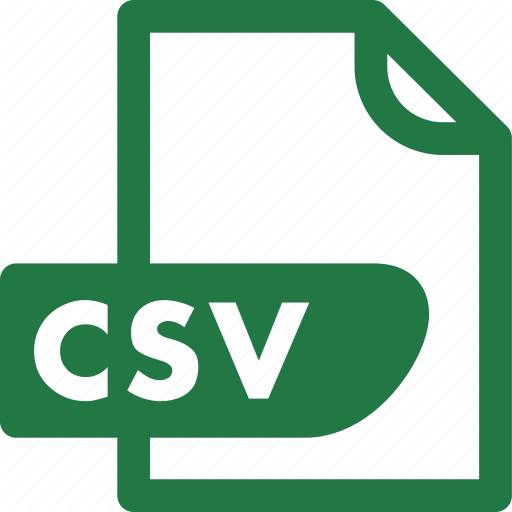 Generalizzazione
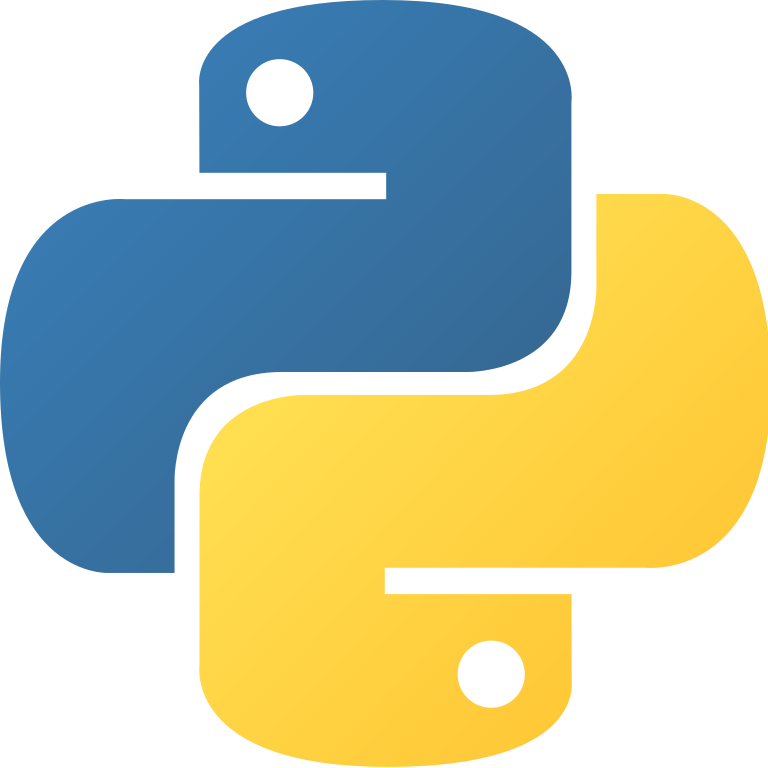 Dataset generalizzato
Dataset
Framework
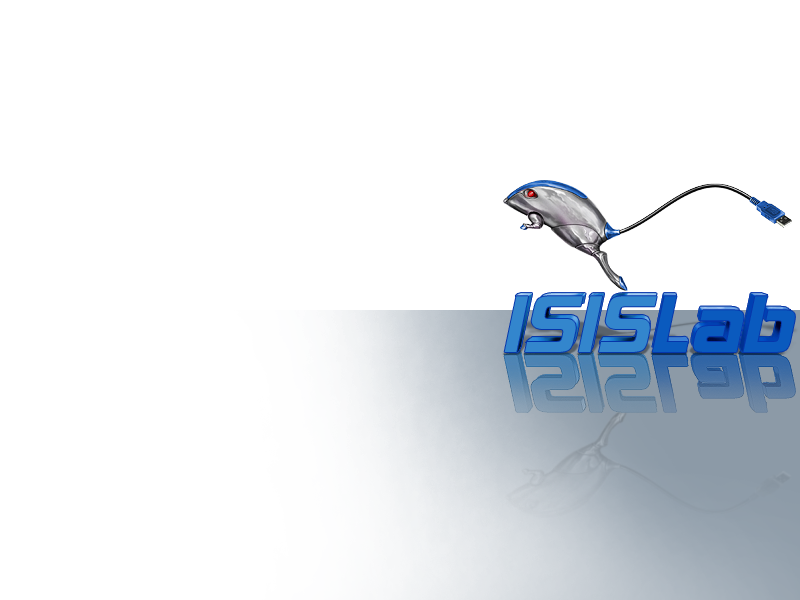 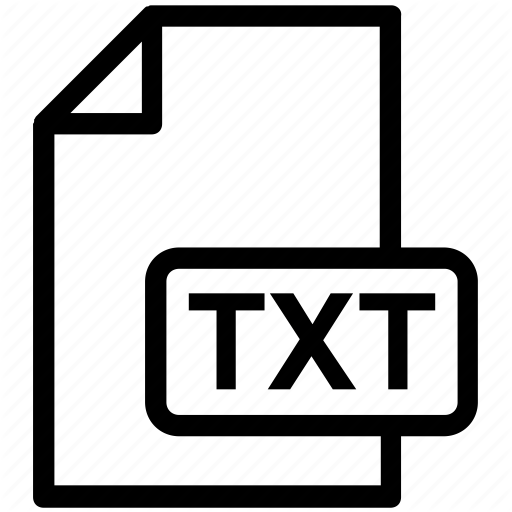 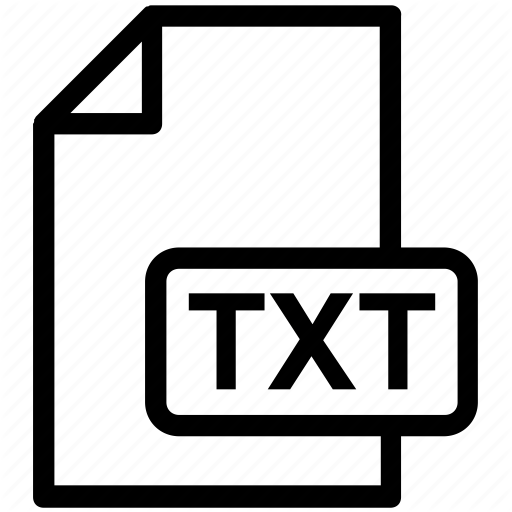 # singleton, % singleton, tuple modificate / rimosse
Dataset generalizzato
Numero di singleton, percentuale, best QID, distinct values senza generalizzazioni
[Speaker Notes: qui farei uno schema del framework]
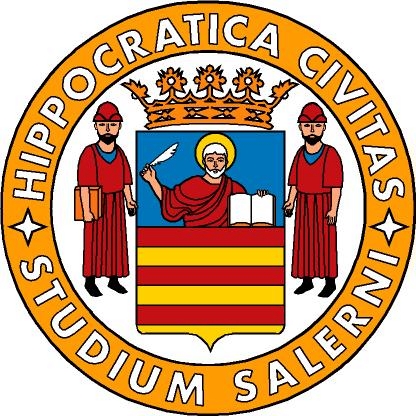 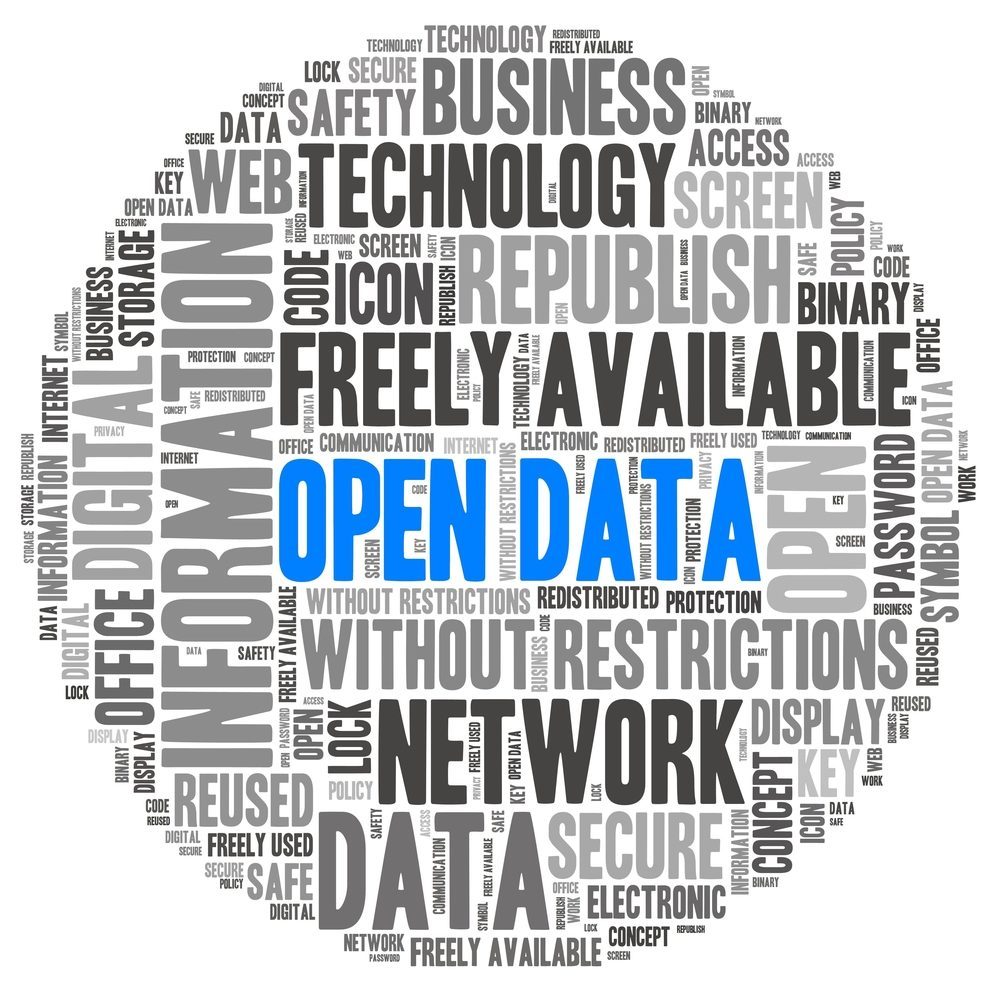 Grazie per l’attenzione
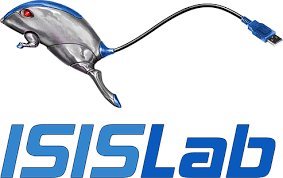